CptS 440 / 540Artificial Intelligence
Knowledge Representation
Knowledge Representation
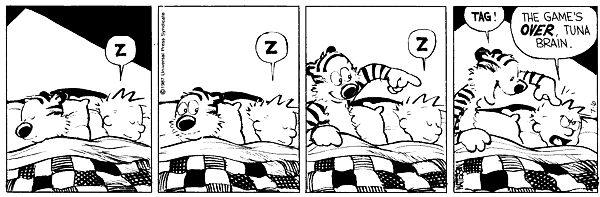 Knowledge Representation
When we use search to solve a problem we must 
Capture the knowledge needed to formalize the problem 
Apply a search technique to solve problem 
Execute the problem solution
Role of KR
The first step is the role of “knowledge representation” in AI. 
Formally, 
The intended role of knowledge representation in artificial intelligence is to reduce problems of intelligent action to search problems. 
A good description, developed within the conventions of a good KR, is an open door to problem solving
A bad description, using a bad representation, is a brick wall preventing problem solving
A Knowledge-Based Agent
We previously talked about applications of search but not about methods of formalizing the problem. 
Now we look at extended capabilities to general logical reasoning. 
Here is one knowledge representation: logical expressions. 
A knowledge-based agent must be able to 
Represent states, actions, etc. 
Incorporate new percepts 
Update internal representations of the world 
Deduce hidden properties about the world 
Deduce appropriate actions 
We will 
Describe properties of languages to use for logical reasoning 
Describe techniques for deducing new information from current information 
Apply search to deduce (or learn) specifically needed information
The Wumpus World Environment
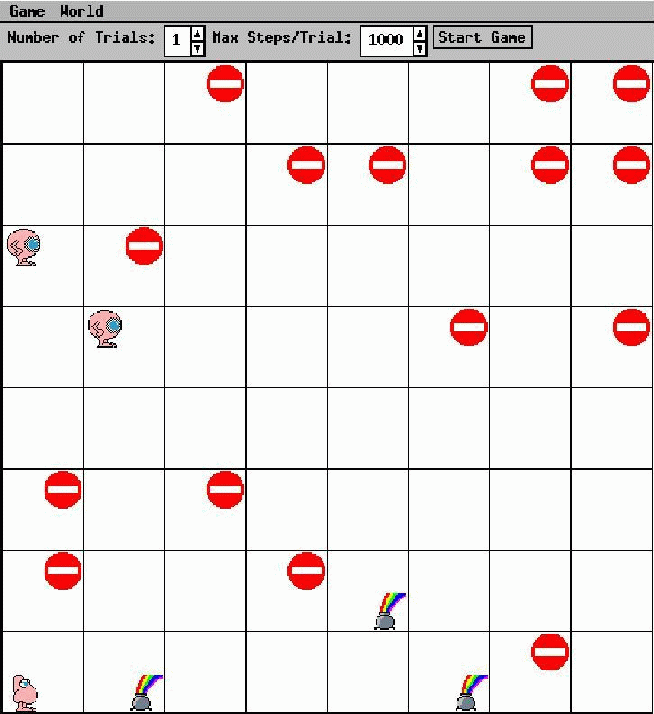 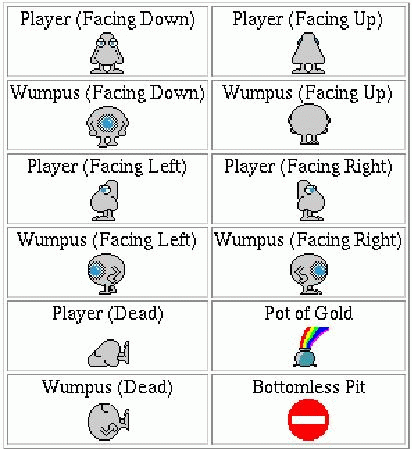 Percepts
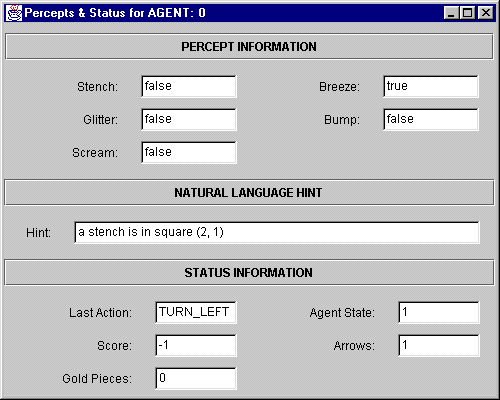 WW Agent Description
Performance measure
gold +1000, death -1000
-1 per step, -10 for using arrow
Environment
Squares adjacent to wumpus are smelly
Squares adjacent to pit are breezy
Glitter iff gold is in same square
Shooting kills wumpus if agent facing it
Shooting uses up only arrow
Grabbing picks up gold if in same square
Releasing drops gold in same square
Actuators
Left turn, right turn, forward, grab, release, shoot
Sensors
Breeze, glitter, smell, bump, scream
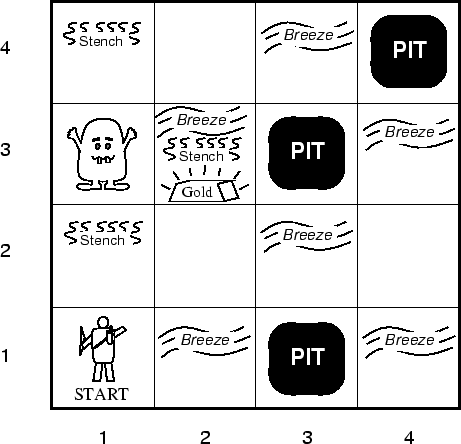 WW Environment Properties
Observable?
Partial
Deterministic?
Yes
Episodic?
Sequential
Static?
Yes (for now), wumpus and pits do not move
Discrete?
Yes
Single agent?
Multi (wumpus, eventually other agents)
Sample Run
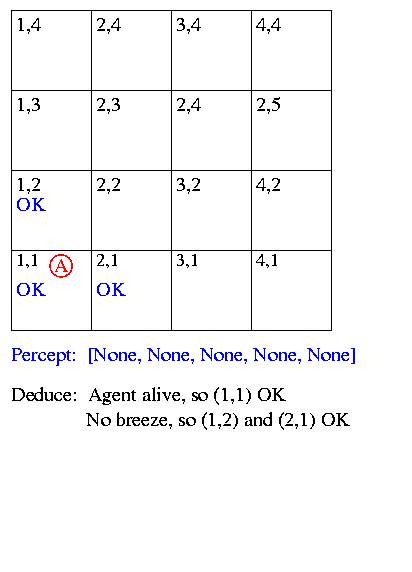 Sample Run
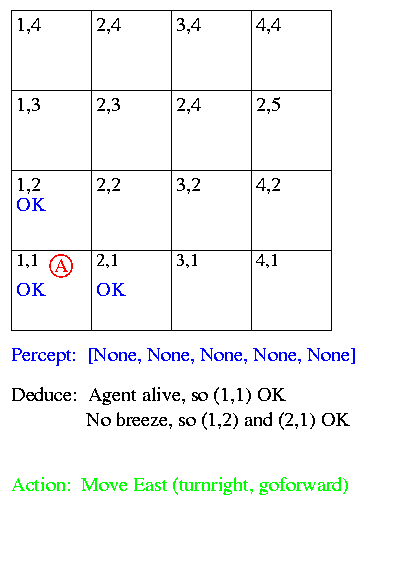 Sample Run
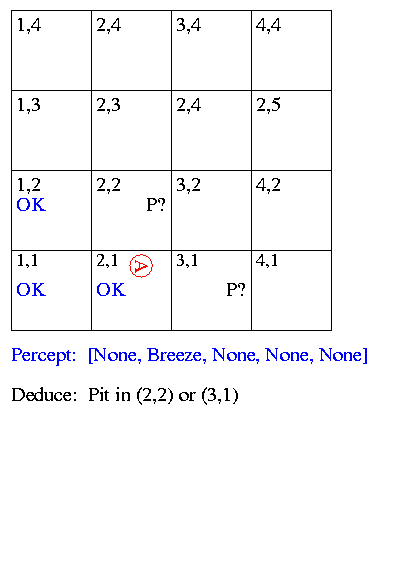 Sample Run
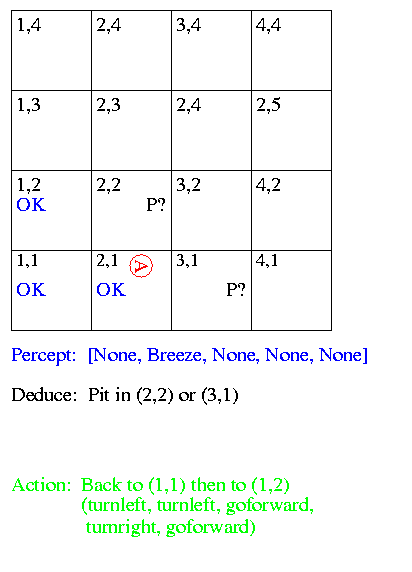 Sample Run
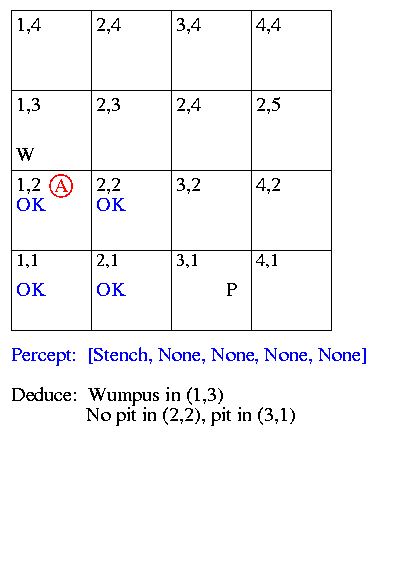 Sample Run
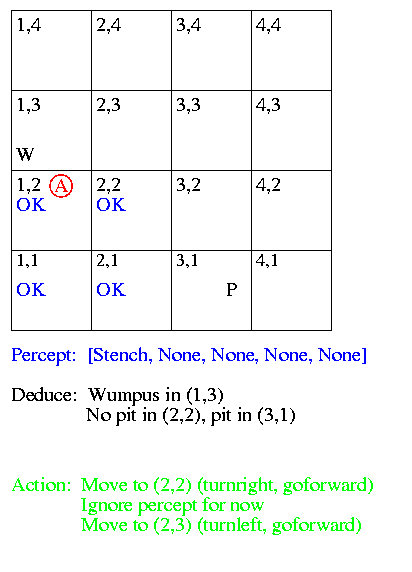 Sample Run
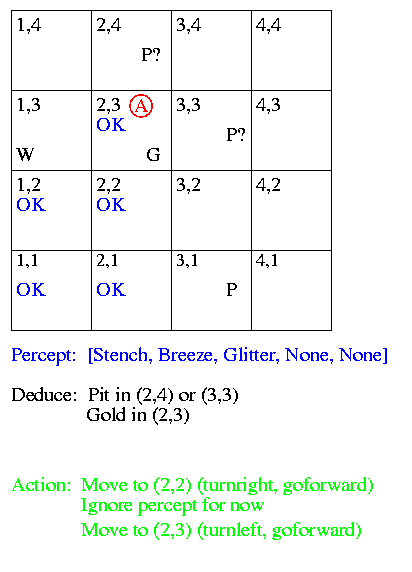 Sample Run
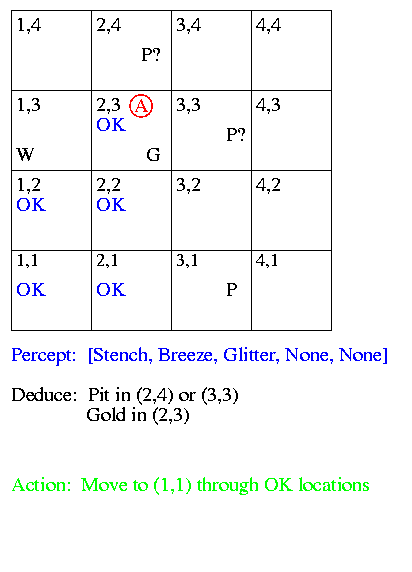 Sample Run
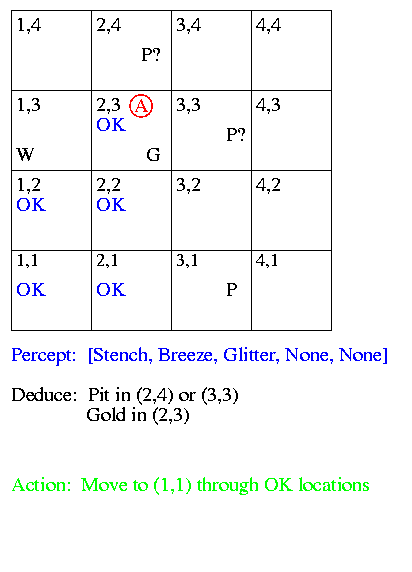 Now we look at

 How to represent facts / beliefs
 “There is a pit in (2,2) or (3,1)”
 How to make inferences
 “No breeze in (1,2), so pit in (3,1)”
Representation, Reasoning and Logic
Sentence: Individual piece of knowledge - English sentence forms one piece of knowledge in English language - Statement in C forms one piece of knowledge in C programming language 
Syntax: Form used to represent sentences - Syntax of C indicates legal combinations of symbols - a = 2 + 3; is legal
	- a = + 2 3 is not legal
	- Syntax alone does not indicate meaning
Semantics: Mapping from sentences to facts in the world - They define the truth of a sentence in a “possible world”- Add the values of 2 and 3, store them in the memory location indicated by variable a
In the language of arithmetic: 
	x + 2 >= y  is a sentence x2 + y >  is not a sentence x + 2 >= y  is true in all worlds 	where the number x + 2 is
		no less than the number y x + 2 >= y is true in a world where
		x = 7, y = 1 x + 2 >= y is false in a world where
		x = 0, y = 6
Entailment
There can exist a relationship between items in the language
Sentences “entail” sentences (representation level)
Facts “follow” from facts (real world)
Entail / Follow mean the new item is true if the old items are true
A collection of sentences, or knowledge base (KB), entail a sentence
KB |= sentence
KB entails the sentence iff the sentence is true in all worlds where the KB is true
Entails
Sentences
Sentence
Semantics
Semantics
Representation
World
Follows
Facts
Fact
Entailment Examples
KB
The Giants won
The Reds won
Entails
Either the Giants won or the Reds won
KB
To get a perfect score your program must be turned in today
I always get perfect scores
Entails
I turned in my program today
KB
CookLectures ->           TodayIsTuesday v TodayIsThursday
- TodayIsThursday
TodayIsSaturday -> SleepLate
Rainy -> GrassIsWet
CookLectures v TodayIsSaturday
- SleepLate
Which of these are correct entailments?
 - Sleeplate
GrassIsWet
- SleepLate v GrassIsWet
TodayIsTuesday
True
Models
Logicians frequently use models, which are formally structured worlds with respect to which truth can be evaluated. These are our “possible worlds”. 
M is a model of a sentence s if s is true in M. 
M(s) is the set of all models of s. 
KB entails s (KB |= s) if and only if M(KB) is a subset of M(s) 
For example, KB = Giants won and Reds won,        s = Giants won
Entailment in the Wumpus World
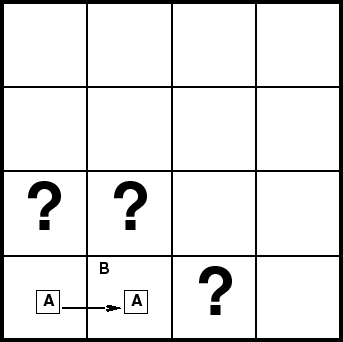 Situation after detecting nothing in [1,1], moving right, breeze in [2,1] 
Consider possible models for the situation (the region around the visited squares) assuming only pits, no wumpi 
3 Boolean choices, so there are 8 possible models
Wumpus Models
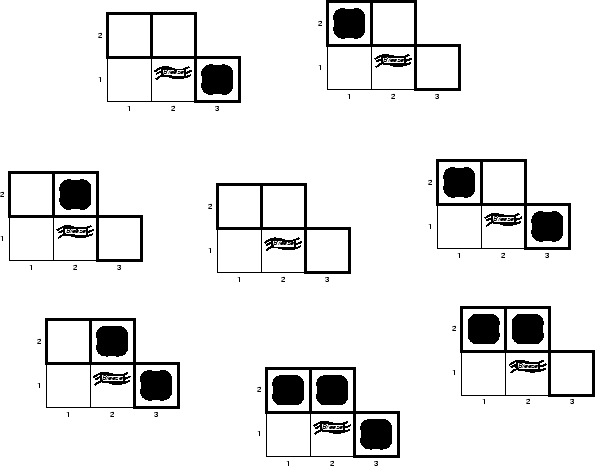 Wumpus Models
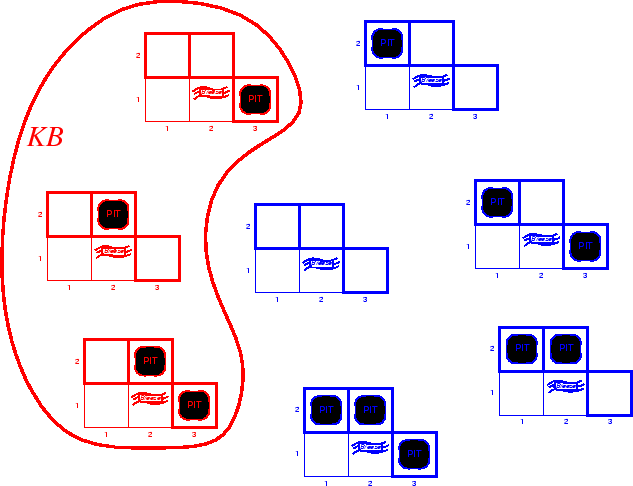 KB = wumpus world rules + observations
Wumpus Models
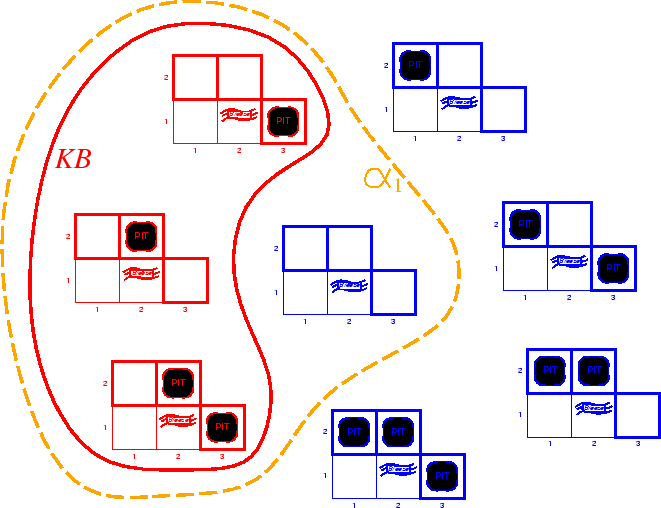 KB = wumpus world rules + observations
Possible conclusion:  alpha1 = “[1,2] is safe”
KB |= alpha1, proved by model checking
Wumpus Models
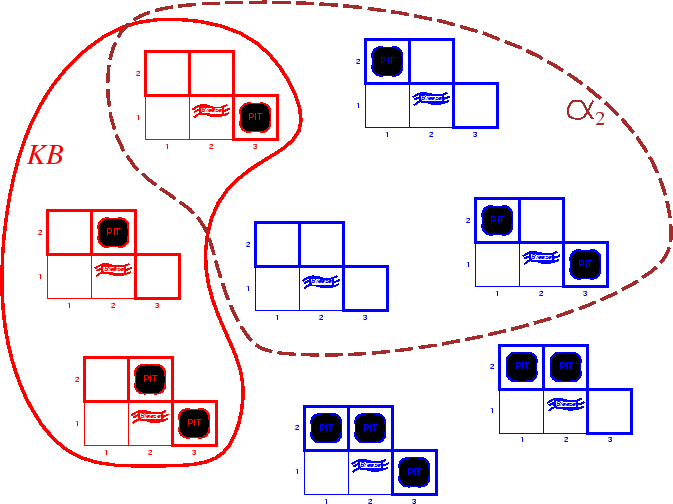 KB = wumpus world rules + observations

alpha2 = “[2,2] is safe”,    KB |= alpha2
Inference
Use two different ways: 
Generate new sentences that are entailed by KB 
Determine whether or not sentence is entailed by KB 
A sound inference procedure generates only entailed sentences
Modus ponens is sound

Abduction is not sound
Logic gone bad
Definitions
A complete inference procedure can generate all entailed sentences from the knowledge base. 
The meaning of a sentence is a mapping onto the world (a model). 
This mapping is an interpretation (interpretation of Lisp code). 
A sentence is valid (necessarily true, tautology) iff true under all possible interpretations. 
A  V -A
A could be: 
Stench at [1,1] 
Today is Monday 
2+3=5 
These statements are not valid. 
A ^ -A 
A V B
The last statement is satisfiable, meaning there exists at least one interpretation that makes the statement true. The previous statement is unsatisfiable.
Logics
Logics are formal languages for representing information such that conclusions can be drawn 
Logics are characterized by their “primitives” commitments 
Ontological commitment: What exists? Facts? Objects? Time? Beliefs? 
Epistemological commitment: What are the states of knowledge?
Examples
Propositional logic
Simple logic
Symbols represent entire facts 
Boolean connectives (&, v, ->, <=>, ~) 
Propositions (symbols, facts) are either TRUE or FALSE 
First-order logic 
Extend propositional logic to include variables, quantifiers, functions, objects
Propositional Logic
Proposition symbols P, Q, etc., are sentences
The true/false value of propositions and combinations of propositions can be calculated using a truth table
If P and S are sentences, then so are –P, P^Q, PvQ, P->Q, P<->Q
An interpretation I consists of an assignment of truth values to all proposition symbols I(S) 
An interpretation is a logician's word for what is often called a “possible world”
Given 3 proposition symbols P, Q, and R, there are 8 interpretations
Given n proposition symbols, there are 2n interpretations 
To determine the truth of a complex statement for I, we can
Substitute I's truth value for every symbol
Use truth tables to reduce the statement to a single truth value
End result is a single truth value, either True or False
Propositional Logic
For propositional logic, a row in the truth table is one interpretation 
A logic is monotonic as long as entailed sentences are preserved as more knowledge is added
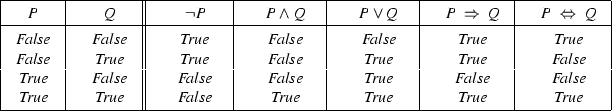 Rules of Inference for Propositional Logic
Modus ponens
And introduction
Or introduction
And elimination
Double-negation elimination
Unit resolution
Resolution
All men are mortal (Man -> Mortal)
Socrates is a man   (Man)
-----------------------------------------------
Socrates is mortal (Mortal)
Today is Tuesday or Thursday
Today is not Thursday
---------------------------------------
Today is Tuesday
Today is Tuesday or Thursday
Today is not Thursday or tomorrow is Friday
----------------------------------------------------------
Today is Tuesday or tomorrow is Friday
Normal Forms
Other approaches to inference use syntactic operations on sentences, often expressed in standardized forms 
Conjunctive Normal Form (CNF) conjunction of disjunctions of literals (conjunction of clauses)For example, (A v –B) ^ (B v –C v –D)
Disjunctive Normal Form (DNF) disjunction of conjunctions of literals (disjunction of terms)For example, (A ^ B) v (A ^ -C) v (A ^ -D) v (-B ^ -C) v (-B ^ -D)
Horn Form (restricted) conjunction of Horn clauses (clauses with <= 1 positive literal) For example, (A v –B) ^ (B v –C v –D)Often written as a set of implications: B -> A and (C ^ D) -> B
Proof methods
Model checking 
Truth table enumeration (sound and complete for propositional logic)
Show that all interpretations in which the left hand side of the rule is true, the right hand side is also true 
Application of inference rules 
Sound generation of new sentences from old Proof = a sequence of inference rule applications Can use inference rules as operators in a standard search algorithm
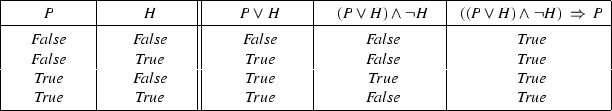 Wumpus World KB
Vocabulary
Let Pi,j be true if there is a pit in [i,j]
Let Bi,j be true if there is a breeze in [i,j]
Sentences
-P1,1
-B1,1
B2,1
“Pits cause breezes in adjacent squres”
B1,1 <-> P1,2 v P2,1
B2,1 <-> P1,1 v P2,2 v P3,1
An Agent for the Wumpus World
Imagine we are at a stage in the game where we have had some experience
What is in our knowledge base? 
What can we deduce                                                                                about the world? 
Example:  Finding the wumpus
If we are in [1,1] and know
-S11
S12
S21
-S11 -> -W11 & -W12 & -W21
S12 -> W11 v W12 v W13 v W22
S21 -> W11 v W21 v W31 v W22
What can we conclude?
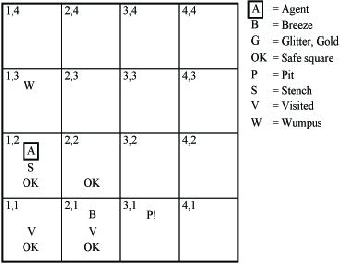 [Speaker Notes: -W11
-W12
-W21
W11 v W12 v W13 v W22
W11 v W21 v W31 v W22
W13 v W22
W31 v W22]
Limitations of Propositional Logic
Propositional logic cannot express general-purpose knowledge succinctly 
We need 32 sentences to describe the relationship between wumpi and stenches 
We would need another 32 sentences for pits and breezes 
We would need at least 64 sentences to describe the effects of actions 
How would we express the fact that there is only one wumpus? 
Difficult to identify specific individuals (Mary, among 3) 
Generalizations, patterns, regularities difficult to represent (all triangles have 3 sides)
First-Order Predicate Calculus
Propositional Logic uses only propositions (symbols representing facts), only possible values are True and False 
First-Order Logic includes: 
Objects: peoples, numbers, places, ideas (atoms) 
Relations: relationships between objects (predicates, T/F value) 
Example: father(fred, mary) 
Properties: properties of atoms (predicates, T/F value) Example: red(ball) 
Functions: father-of(mary), next(3), (any value in range)
Constant: function with no parameters, MARY
FOPC Models
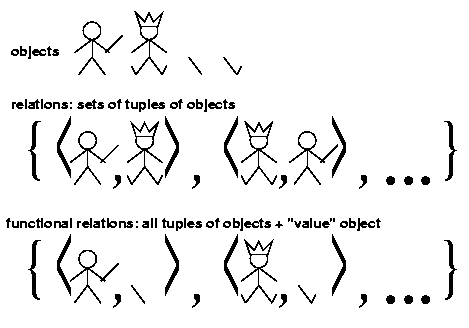 Example
Express “Socrates is a man” in 
Propositional logic
MANSOCRATES - single proposition representing entire idea 
First-Order Predicate Calculus
Man(SOCRATES) - predicate representing property of constant SOCRATES
FOPC Syntax
Constant symbols (Capitalized, Functions with no arguments) Interpretation must map to exactly one object in the world
Predicates (can take arguments, True/False) Interpretation maps to relationship or property T/F value
Function (can take arguments) Maps to exactly one object in the world
Definitions
Term Anything that identifies an object Function(args) Constant - function with 0 args 
Atomic sentence Predicate with term arguments Enemies(WilyCoyote, RoadRunner) Married(FatherOf(Alex), MotherOf(Alex)) 
Literals atomic sentences and negated atomic sentences 
Connectives (&), (v), (->), (<=>), (~) if connected by , conjunction (components are conjuncts) if connected by , disjunction (components are disjuncts) 
Quantifiers Universal Quantifier Existential Quantifier
Universal Quantifiers
How do we express “All unicorns speak English” in Propositional Logic? 
We would need to specify a proposition for each unicorn 
     is used to express facts and relationships that we know to be true for all members of a group (objects in the world) 
A variable is used in the place of an object      x Unicorn(x) -> SpeakEnglish(x) The domain of x is the world The scope of x is the statement following       (sometimes in []) 
Same as specifying
Unicorn(Uni1) -> SpeakEnglish(Uni1) &
Unicorn(Uni2) -> SpeakEnglish(Uni2) &
Unicorn(Uni3) -> SpeakEnglish(Uni3) &
...
Unicorn(Table1) -> Table(Table1) &
...
One statement for each object in the world
We will leave variables lower case (sometimes ?x) Notice that x ranges over all objects, not just unicorns. 
A term with no variables is a ground term
Existential Quantifier
This makes a statement about some object (not named) 
     x [Bunny(x) ^ EatsCarrots(x)] 
This means there exists some object in the world (at least one) for which the statement is true. Same as disjunction over all objects in the world. 
(Bunny(Bun1) & EatsCarrots(Bun1)) v
(Bunny(Bun2) & EatsCarrots(Bun2)) v
(Bunny(Bun3) & EatsCarrots(Bun3)) v
...
(Bunny(Table1) & EatsCarrots(Table1)) v
...
What about      x Unicorn(x) -> SpeakEnglish(x)?
Means implication applies to at least one object in the universe
DeMorgan Rules
Example:
Other Properties
(X->Y) <-> -XvY
Can prove with truth table
Not true:
(X->Y) <-> (Y->X)
This is a type of inference that is not sound (abduction)
Examples
All men are mortal
Examples
All men are mortal 
   x [Man(x) -> Mortal(x)]
Examples
All men are mortal 
   x [Man(x) -> Mortal(x)] 
Socrates is a man
Examples
All men are mortal 
   x [Man(x) -> Mortal(x)] 
Socrates is a man
Man(Socrates)
Examples
All men are mortal 
   x [Man(x) -> Mortal(x)] 
Socrates is a man
Man(Socrates) 
Socrates is mortal
Mortal(Socrates)
Examples
All men are mortal 
   x [Man(x) -> Mortal(x)] 
Socrates is a man
Man(Socrates) 
Socrates is mortal
Mortal(Socrates) 
All purple mushrooms are poisonous
Examples
All men are mortal 
   x [Man(x) -> Mortal(x)] 
Socrates is a man
Man(Socrates) 
Socrates is mortal
Mortal(Socrates) 
All purple mushrooms are poisonous
   x [(Purple(x) ^ Mushroom(x)) -> Poisonous(x)]
Examples
All men are mortal 
   x [Man(x) -> Mortal(x)] 
Socrates is a man
Man(Socrates) 
Socrates is mortal
Mortal(Socrates) 
All purple mushrooms are poisonous
   x [(Purple(x) ^ Mushroom(x)) -> Poisonous(x)] 
A mushroom is poisonous only if it is purple
Examples
All men are mortal 
   x [Man(x) -> Mortal(x)] 
Socrates is a man
Man(Socrates) 
Socrates is mortal
Mortal(Socrates) 
All purple mushrooms are poisonous
   x [(Purple(x) ^ Mushroom(x)) -> Poisonous(x)] 
A mushroom is poisonous only if it is purple
Examples
All men are mortal 
   x [Man(x) -> Mortal(x)] 
Socrates is a man
Man(Socrates) 
Socrates is mortal
Mortal(Socrates) 
All purple mushrooms are poisonous
   x [(Purple(x) ^ Mushroom(x)) -> Poisonous(x)] 
A mushroom is poisonous only if it is purple
   x [(Mushroom(x) ^ Poisonous(x)) -> Purple(x)]
Examples
All men are mortal 
   x [Man(x) -> Mortal(x)] 
Socrates is a man
Man(Socrates) 
Socrates is mortal
Mortal(Socrates) 
All purple mushrooms are poisonous
   x [(Purple(x) ^ Mushroom(x)) -> Poisonous(x)] 
A mushroom is poisonous only if it is purple
   x [(Mushroom(x) ^ Poisonous(x)) -> Purple(x)] 
No purple mushroom is poisonous
Examples
All men are mortal 
   x [Man(x) -> Mortal(x)] 
Socrates is a man
Man(Socrates) 
Socrates is mortal
Mortal(Socrates) 
All purple mushrooms are poisonous
   x [(Purple(x) ^ Mushroom(x)) -> Poisonous(x)] 
A mushroom is poisonous only if it is purple
   x [(Mushroom(x) ^ Poisonous(x)) -> Purple(x)] 
No purple mushroom is poisonous
-(    x [Purple(x) ^ Mushroom(x) ^ Poisonous(x)])
Examples
There is exactly one mushroom
Examples
There is exactly one mushroom
Because “exactly one” is difficult to express we can use   ! To denote exactly one of a type of object
Every city has a dog catcher who has been bitten by every dog in town
Examples
There is exactly one mushroom
Because “exactly one” is difficult to express we can use   ! To denote exactly one of a type of object
Every city has a dog catcher who has been bitten by every dog in town
Use City(c), DogCatcher(c), Bit(d,x), Lives(x,c)
Examples
No human enjoys golf
Examples
No human enjoys golf
Some professor that is not a historian writes programs
Examples
No human enjoys golf
Some professor that is not a historian writes programs
Every boy owns a dog
Examples
No human enjoys golf
Some professor that is not a historian writes programs
Every boy owns a dog
Do these mean the same thing?
Brothers are siblings
“Sibling” is reflexive and symmetric
One’s mother is one’s female parent
A first cousin is a child of a parent’s sibling
Higher-Order Logic
FOPC quantifies over objects in the universe. 
Higher-order logic quantifies over relations and functions as well as objects. 
All functions with a single argument return a value of 1
   x, y [Equal(x(y), 1)] 
Two objects are equal iff all properties applied to them are equivalent
   x, y [(x=y) <-> (    p [p(x) <-> p(y)])] 
Note that we use “=“ as a shorthand for equal, meaning they are in fact the same object
Additional Operators
Existential Elimination 
   v [..v..]
Substitute k for v anywhere in sentence, where k is a constant (term with no arguments) and does not already appear in the sentence (Skolemization) 
Existential Introduction 
If [..g..] true (where g is ground term)
then    v [..v..] true (v is substituted for g) 
Universal Elimination 
   x [..x..]
Substitute M for x throughout entire sentence, where M is a constant and does not already appear in the sentence
Example Proof
Known:
If x is a parent of y, then x is older than y
   x,y [Parent(x,y) -> Older(x,y)]
If x is the mother of y, then x is a parent of y
   x,y [Mother(x,y) -> Parent(x,y)]
Lulu is the mother of Fifi
Mother(Lulu, Fifi)
Prove:  Lulu is older than Fifi (Older(Lulu, Fifi))
Parent(Lulu, Fifi)
2,3, Universal Elimination, Modus Ponens
Older(Lulu, Fifi)
1,4, Universal Elimination, Modus Ponens
We “bind” the variable to a constant
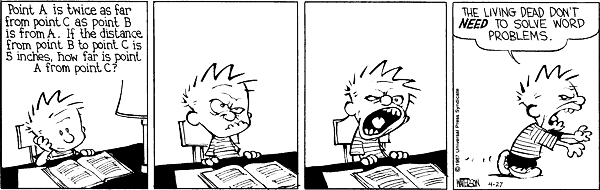 Example Proof
The law says that it is a crime for an American to sell weapons to hostile nations.

FAx,y,z[(American(x)&Weapon(y)&Nation(z)&Hostile(z)&Sells(x,z,y)) -> Criminal(x)]
Example Proof
The law says that it is a crime for an American to sell weapons to hostile nations. The country Nono, an enemy of America, has some missiles, and all of its missiles were sold to it by Colonel West, who is an American.

FAx,y,z[(American(x)&Weapon(y)&Nation(z)&Hostile(z)&Sells(x,z,y)) -> Criminal(x)]
EX x [Owns(Nono,x) & Missile(x)]
Example Proof
The law says that it is a crime for an American to sell weapons to hostile nations. The country Nono, an enemy of America, has some missiles, and all of its missiles were sold to it by Colonel West, who is an American.

FAx,y,z[(American(x)&Weapon(y)&Nation(z)&Hostile(z)& Sells(x,z,y)) -> Criminal(x)]
EX x [Owns(Nono,x) & Missile(x)]
FA x [Owns(Nono,x) & Missile(x)) -> Sells(West, Nono,x)]
FA x [Missile(x) -> Weapon(x)]
FA x [Enemy(x,America) -> Hostile(x)]
American(West)
Nation(Nono)
Enemy(Nono, America)
Nation(America)
Prove:  West is a criminal.
Prove:  West is a Criminal
Owns(Nono,M1) & Missile(M1)
2 & Existential Elimination
FAx,y,z[(American(x)& Weapon(y)&Nation(z)& Hostile(z)& Sells(x,z,y)) -> Criminal(x)]
EX x [Owns(Nono,x) & Missile(x)]
FA x [Owns(Nono,x) & Missile(x)) -> Sells(West, Nono,x)]
FA x [Missile(x) -> Weapon(x)]
FA x [Enemy(x,America) -> Hostile(x)]
American(West)
Nation(Nono)
Enemy(Nono, America)
Nation(America)
Prove:  West is a Criminal
Owns(Nono,M1) & Missile(M1)
Owns(Nono, M1)
10 & And Elimination
FAx,y,z[(American(x)& Weapon(y)&Nation(z)& Hostile(z)& Sells(x,z,y)) -> Criminal(x)]
EX x [Owns(Nono,x) & Missile(x)]
FA x [Owns(Nono,x) & Missile(x)) -> Sells(West, Nono,x)]
FA x [Missile(x) -> Weapon(x)]
FA x [Enemy(x,America) -> Hostile(x)]
American(West)
Nation(Nono)
Enemy(Nono, America)
Nation(America)
Prove:  West is a Criminal
Owns(Nono,M1) & Missile(M1)
Owns(Nono, M1)
Missile(M1)
10 & And Elimination
FAx,y,z[(American(x)& Weapon(y)&Nation(z)& Hostile(z)& Sells(x,z,y)) -> Criminal(x)]
EX x [Owns(Nono,x) & Missile(x)]
FA x [Owns(Nono,x) & Missile(x)) -> Sells(West, Nono,x)]
FA x [Missile(x) -> Weapon(x)]
FA x [Enemy(x,America) -> Hostile(x)]
American(West)
Nation(Nono)
Enemy(Nono, America)
Nation(America)
Prove:  West is a Criminal
Owns(Nono,M1) & Missile(M1)
Owns(Nono, M1)
Missile(M1)
Missile(M1) -> Weapon(M1)
4 & Universal Elimination
FAx,y,z[(American(x)& Weapon(y)&Nation(z)& Hostile(z)& Sells(x,z,y)) -> Criminal(x)]
EX x [Owns(Nono,x) & Missile(x)]
FA x [Owns(Nono,x) & Missile(x)) -> Sells(West, Nono,x)]
FA x [Missile(x) -> Weapon(x)]
FA x [Enemy(x,America) -> Hostile(x)]
American(West)
Nation(Nono)
Enemy(Nono, America)
Nation(America)
Universal Elimination

   FORALL v []
   If true for universal variable v,
   then true for a ground term
   (term with no variables)
Prove:  West is a Criminal
Owns(Nono,M1) & Missile(M1)
Owns(Nono, M1)
Missile(M1)
Missile(M1) -> Weapon(M1)
Weapon(M1)
12, 13, Modus Ponens
FAx,y,z[(American(x)& Weapon(y)&Nation(z)& Hostile(z)& Sells(x,z,y)) -> Criminal(x)]
EX x [Owns(Nono,x) & Missile(x)]
FA x [Owns(Nono,x) & Missile(x)) -> Sells(West, Nono,x)]
FA x [Missile(x) -> Weapon(x)]
FA x [Enemy(x,America) -> Hostile(x)]
American(West)
Nation(Nono)
Enemy(Nono, America)
Nation(America)
Prove:  West is a Criminal
Owns(Nono,M1) & Missile(M1)
Owns(Nono, M1)
Missile(M1)
Missile(M1) -> Weapon(M1)
Weapon(M1)
Owns(Nono,M1) & Missile(M1) -> Sells(West,Nono,M1)
3 & Universal Elimination
FAx,y,z[(American(x)& Weapon(y)&Nation(z)& Hostile(z)& Sells(x,z,y)) -> Criminal(x)]
EX x [Owns(Nono,x) & Missile(x)]
FA x [Owns(Nono,x) & Missile(x)) -> Sells(West, Nono,x)]
FA x [Missile(x) -> Weapon(x)]
FA x [Enemy(x,America) -> Hostile(x)]
American(West)
Nation(Nono)
Enemy(Nono, America)
Nation(America)
Prove:  West is a Criminal
Owns(Nono,M1) & Missile(M1)
Owns(Nono, M1)
Missile(M1)
Missile(M1) -> Weapon(M1)
Weapon(M1)
Owns(Nono,M1) & Missile(M1) -> Sells(West,Nono,M1)
Sells(West,Nono,M1)
10, 15, Modus Ponens
FAx,y,z[(American(x)& Weapon(y)&Nation(z)& Hostile(z)& Sells(x,z,y)) -> Criminal(x)]
EX x [Owns(Nono,x) & Missile(x)]
FA x [Owns(Nono,x) & Missile(x)) -> Sells(West, Nono,x)]
FA x [Missile(x) -> Weapon(x)]
FA x [Enemy(x,America) -> Hostile(x)]
American(West)
Nation(Nono)
Enemy(Nono, America)
Nation(America)
Prove:  West is a Criminal
Owns(Nono,M1) & Missile(M1)
Owns(Nono, M1)
Missile(M1)
Missile(M1) -> Weapon(M1)
Weapon(M1)
Owns(Nono,M1) & Missile(M1) -> Sells(West,Nono,M1)
Sells(West,Nono,M1)
American(West) & Weapon(M1) & Nation(Nono) & Hostile(Nono) & Sells(West,Nono,M1) -> Criminal(West)
1, Universal Elimination (x West) (y M1) (z Nono)
FAx,y,z[(American(x)& Weapon(y)&Nation(z)& Hostile(z)& Sells(x,z,y)) -> Criminal(x)]
EX x [Owns(Nono,x) & Missile(x)]
FA x [Owns(Nono,x) & Missile(x)) -> Sells(West, Nono,x)]
FA x [Missile(x) -> Weapon(x)]
FA x [Enemy(x,America) -> Hostile(x)]
American(West)
Nation(Nono)
Enemy(Nono, America)
Nation(America)
Prove:  West is a Criminal
Owns(Nono,M1) & Missile(M1)
Owns(Nono, M1)
Missile(M1)
Missile(M1) -> Weapon(M1)
Weapon(M1)
Owns(Nono,M1) & Missile(M1) -> Sells(West,Nono,M1)
Sells(West,Nono,M1)
American(West) & Weapon(M1) & Nation(Nono) & Hostile(Nono) & Sells(West,Nono,M1) -> Criminal(West)
Enemy(Nono,America) -> Hostile(Nono)
5, Universal Elimination
FAx,y,z[(American(x)& Weapon(y)&Nation(z)& Hostile(z)& Sells(x,z,y)) -> Criminal(x)]
EX x [Owns(Nono,x) & Missile(x)]
FA x [Owns(Nono,x) & Missile(x)) -> Sells(West, Nono,x)]
FA x [Missile(x) -> Weapon(x)]
FA x [Enemy(x,America) -> Hostile(x)]
American(West)
Nation(Nono)
Enemy(Nono, America)
Nation(America)
Prove:  West is a Criminal
Owns(Nono,M1) & Missile(M1)
Owns(Nono, M1)
Missile(M1)
Missile(M1) -> Weapon(M1)
Weapon(M1)
Owns(Nono,M1) & Missile(M1) -> Sells(West,Nono,M1)
Sells(West,Nono,M1)
American(West) & Weapon(M1) & Nation(Nono) & Hostile(Nono) & Sells(West,Nono,M1) -> Criminal(West)
Enemy(Nono,America) -> Hostile(Nono)
Hostile(Nono)
8, 18, Modus Ponens
FAx,y,z[(American(x)& Weapon(y)&Nation(z)& Hostile(z)& Sells(x,z,y)) -> Criminal(x)]
EX x [Owns(Nono,x) & Missile(x)]
FA x [Owns(Nono,x) & Missile(x)) -> Sells(West, Nono,x)]
FA x [Missile(x) -> Weapon(x)]
FA x [Enemy(x,America) -> Hostile(x)]
American(West)
Nation(Nono)
Enemy(Nono, America)
Nation(America)
Prove:  West is a Criminal
Owns(Nono,M1) & Missile(M1)
Owns(Nono, M1)
Missile(M1)
Missile(M1) -> Weapon(M1)
Weapon(M1)
Owns(Nono,M1) & Missile(M1) -> Sells(West,Nono,M1)
Sells(West,Nono,M1)
American(West) & Weapon(M1) & Nation(Nono) & Hostile(Nono) & Sells(West,Nono,M1) -> Criminal(West)
Enemy(Nono,America) -> Hostile(Nono)
Hostile(Nono)
American(West) & Weapon(M1) & Nation(Nono) & Hostile(Nono) & Sells(West,Nono,M1)
6, 7, 14, 16, 19, And Introduction
FAx,y,z[(American(x)& Weapon(y)&Nation(z)& Hostile(z)& Sells(x,z,y)) -> Criminal(x)]
EX x [Owns(Nono,x) & Missile(x)]
FA x [Owns(Nono,x) & Missile(x)) -> Sells(West, Nono,x)]
FA x [Missile(x) -> Weapon(x)]
FA x [Enemy(x,America) -> Hostile(x)]
American(West)
Nation(Nono)
Enemy(Nono, America)
Nation(America)
Prove:  West is a Criminal
Owns(Nono,M1) & Missile(M1)
Owns(Nono, M1)
Missile(M1)
Missile(M1) -> Weapon(M1)
Weapon(M1)
Owns(Nono,M1) & Missile(M1) -> Sells(West,Nono,M1)
Sells(West,Nono,M1)
American(West) & Weapon(M1) & Nation(Nono) & Hostile(Nono) & Sells(West,Nono,M1) -> Criminal(West)
Enemy(Nono,America) -> Hostile(Nono)
Hostile(Nono)
American(West) & Weapon(M1) & Nation(Nono) & Hostile(Nono) & Sells(West,Nono,M1)
Criminal(West)
17, 20, Modus Ponens
FAx,y,z[(American(x)& Weapon(y)&Nation(z)& Hostile(z)& Sells(x,z,y)) -> Criminal(x)]
EX x [Owns(Nono,x) & Missile(x)]
FA x [Owns(Nono,x) & Missile(x)) -> Sells(West, Nono,x)]
FA x [Missile(x) -> Weapon(x)]
FA x [Enemy(x,America) -> Hostile(x)]
American(West)
Nation(Nono)
Enemy(Nono, America)
Nation(America)
FOPC and the Wumpus World
Perception rules
   b,g,t Percept([Smell,b,g],t) -> Smelled(t)
Here we are indicating a Percept occurring at time t
   s,b,t Percept([s,b,Glitter],t) -> AtGold(t)
We can use FOPC to write rules for selecting actions:
Reflex agent:     t AtGold(t) -> Action(Grab, t)
Reflex agent with internal state:                                           		t AtGold(t) & -Holding(Gold,t) -> Action(Grab, t)
Holding(Gold,t) cannot be observed, so keeping track of change is essential
Deducing Hidden Properties
Properties of locations:
Squares are breezy near a pit
Diagnostic rule:  infer cause from effect
   y Breezy(y) ->    x Pit(x) & Adjacent(x,y)
Causal rule:  infer effect from cause
     x,y Pit(x) & Adjacent(x,y) -> Breezy(y)
Neither of these is complete
For example, causal rule doesn’t say whether squares far away from pits can be breezy
Definition for Breezy predicate
   Breezy(y) <-> [   Pit(x) & Adjacent(x,y)]
Inference As Search
Operators are inference rules 
States are sets of sentences 
Goal test checks state to see if it contains query sentence 
AI, UE, MP a common inference pattern, but generate a huge branching factor 
We need a single, more powerful inference rule
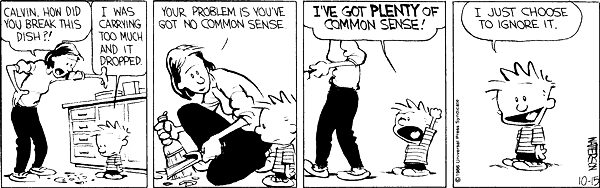 Generalized Modus Ponens
If we have a rule
p1(x) & p2(x) & p3(x,y) & p4(y) & p5(x,y) -> q(x,y)
Each p involves universal / existential quantifiers
Assume each antecedent appears in KB
p1(WSU)
p2(WSU)
p3(WSU, Washington)
p4(Washington)
p5(WSU, Washington)
If we find a way to “match” the variables
Then we can infer q(WSU, Washington)
GMP Example
Rule:  Missile(x) & Owns(Nono, x) -> Sells(West, Nono,x)
KB contains
Missile(M1)
Owns(Nono,M1)
To apply, GMP, make sure instantiations of x are the same
Variable matching process is called unification
Keeping Track Of Change
Facts hold in situations, rather than forever
Example, Holding(Gold,Now) rather than Holding(Gold)
Situation calculus is one way to represent change in FOPC
Adds a situation argument to each time-dependent predicate
Example, Now in Holding(Gold,Now) denotes a situation
Situations are connected by the Result function
Result(a,s) is the situation that results from applying action a in s
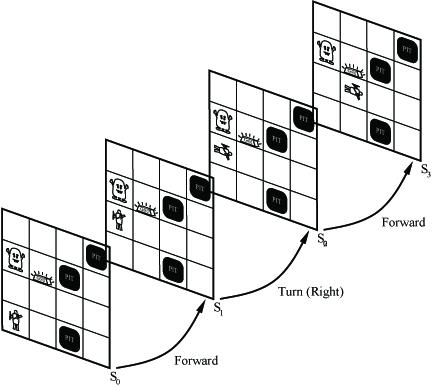 Describing Actions
Effect axiom: describe changes due to action 
   s AtGold(s) -> Holding(Gold, Result(Grab, s)) 
Frame axiom--describe non-changes due to action 
   s HaveArrow(s) -> HaveArrow(Result(Grab, s))

Frame problem: find an elegant way to handle non-change (a) Representation--avoid frame axioms (b) Inference--avoid repeated ``copy-overs'' to keep track of state 
Qualification problem : true descriptions of real actions require endless caveats - what if gold is slippery or nailed down or …
Ramification problem : real actions have many secondary consequences - what about the dust on the gold, wear and tear on gloves, …
Describing Actions
Successor-state axioms solve the representational frame problem
Each axiom is about a predicate (not an action per se)
P true afterwords <->
[an action made P true
v P true already and no action made P false]
For holding the gold
     a,s Holding(Gold, Result(a,s)) <->                              ((a = Grab & AtGold(s)) v (Holding(gold,s) & a != Release))
Generating Plans
Initial condition in KB
At(Agent, [1,1], S0)
At(Gold, [1,2], S0)
Query
Ask(KB,    s Holding(Gold,s))
In what situation will I be holding the gold?
Answer:  {s/Result(Grab, Result(Forward, S0))}
Go forward and then grab the gold
This assumes that the agent is interested in plans starting at S0 and that S0 is the only situation described in the KB
Generating Plans:  A Better Way
Represent plans as action sequences [a1, a2, .., an}
PlanResult(p,s) is the result of execute p (an action sequence) in s
Then query Ask(KB,    p Holding(Gold,PlanResult(p, S0)) has solution {p/[Forward, Grab]}
Definition of PlanResult in terms of Result:
   s PlanResult([], s) = s
   a,p,s PlanResult([a|p], s) = PlanResult(p, Result(a,s))
Planning systems are special-purpose reasoners designed to do this type of inference more efficiently than a general-purpose reasoner